ΕΡΕΥΝΑ ΕΠΙΜΕΛΗΤΗΡΙΟΥ ΠΕΡΙΑΣ
ΟΙ ΕΠΙΠΤΩΣΕΙΣ ΤΟΥ LOCK DOWN ΝΟΕΜΒΡΙΟΥ – ΔΕΚΕΜΒΡΙΟΥ 2020 ΣΤΗΝ ΟΙΚΟΝΟΜΙΑ ΤΗΣ ΠΙΕΡΙΑΣ
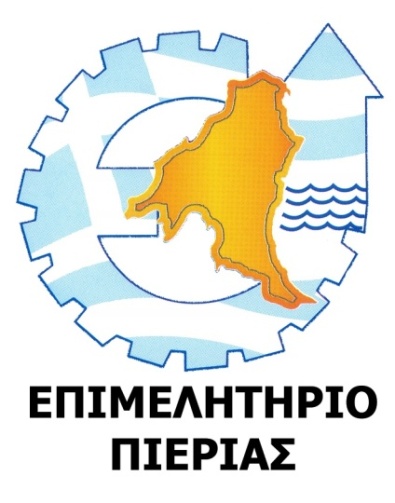 ΣΤΟΙΧΕΙΑ ΕΡΕΥΝΑΣ:
Χρόνος Διεξαγωγής: 5-01-2021  εώς 22-01-2021
Μέθοδος Διεξαγωγής: Τηλεφωνική Επικοινωνία 
Σύνολο επιχειρήσεων: 10.795-1.043* = 9.752 
Στατιστικό δείγμα: 1.135 επιχειρήσεις 
Ποσοστό: 12% επί του συνόλου

* 1.043 επιχειρήσεις ενοικιαζομένων δωματίων δεν συμπεριληφθήκαν στο στατιστικό πλήθος λόγω της εποχικότητάς τους
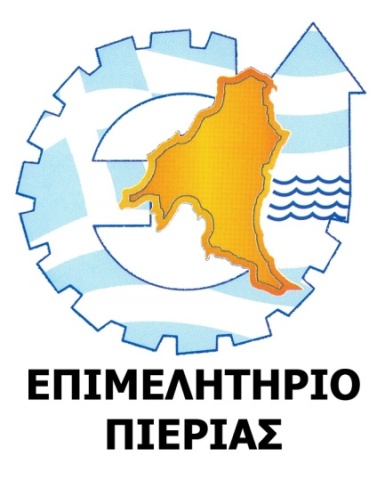 ΣΥΝΘΕΣΗ ΔΕΙΓΜΑΤΟΣ
45% επιχειρήσεις παροχής υπηρεσιών
 37% εμπορικές 
18% μεταποιητικές.
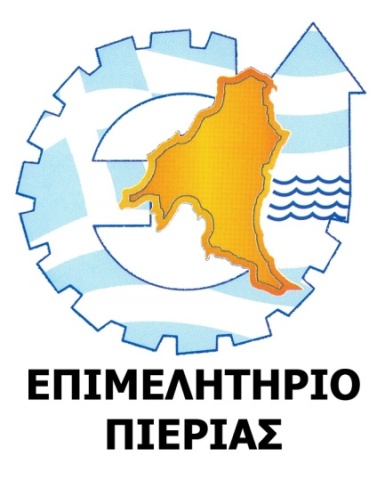 ΓΕΩΓΡΑΦΙΚΗ ΚΑΤΑΝΟΜΗ
ΔΗΜΟΣ ΚΑΤΕΡΙΝΗΣ: 700 Επιχειρήσεις, 62%
ΔΗΜΟΣ ΔΙΟΥ - ΟΛΥΜΠΟΥ: 249 Επιχειρήσεις, 22%
ΔΗΜΟΣ ΠΥΔΝΑΣ – ΚΟΛΙΝΔΡΟΥ: 186 Επιχειρήσεις, 16%
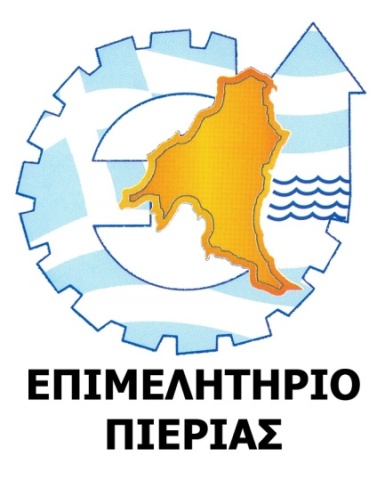 ΣΥΜΠΕΡΑΣΜΑΤΑ ΕΡΕΥΝΑΣ
ΜΕΣΟΣΤΑΘΜΙΚΟ ΠΟΣΟΣΤΟ ΜΕΙΩΣΗΣ ΚΥΚΛΟΥ ΕΡΓΑΣΙΩΝ ΚΑΤΆ ΤΗΝ ΕΞΕΤΑΖΟΜΕΝΗ ΠΕΡΙΟΔΟ ΓΙΑ ΤΟ 2020 ΣΕ ΣΥΓΚΡΙΣΗ ΜΕ ΤΗΝ ΑΝΤΙΣΤΟΙΧΗ ΠΕΡΙΟΔΟ ΤΟ 2019 ΕΙΝΑΙ:  62%
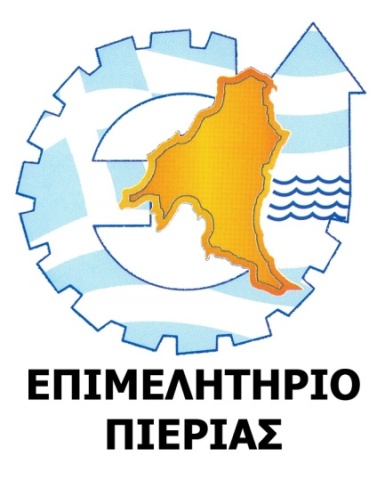 ΠΤΩΣΗ ΚΥΚΛΟΥ ΕΡΓΑΣΙΩΝ
ΑΜΕΙΩΤΟΣ ΚΥΚΛΟΣ ΕΡΓΑΣΙΩΝ